Координационный ресурсный центр поддержки добровольческого движения Тюменской области
Круглый стол «Корпоративное добровольчество»
Создан в 2009 году;
Действует на базе ГАУ ДО ТО «Дворец творчества и спорта «Пионер»;
7 ключевых проектов;
Оператор федеральных проектов и программ;
6 сотрудников;
С 2018 года – член Ассоциации волонтерских центров.
Положение 
«О Координационном ресурсном центре поддержки добровольческого движения Тюменской области»
Положение 
«О порядке регистрации учета опыта/достижений добровольцев (волонтеров) Тюменской области»
Координационный ресурсный центр поддержки добровольческого движения Тюменской области
Опорный центр развития инклюзивного добровольчества
Опорный центр развития патриотического добровольчества
Опорный центр развития спортивного добровольчества
Опорный центр развития экологического добровольчества
Опорный центр развития серебряного добровольчества
АУ СОН ТО и ДПО «Областной геронтологический центр»
Штаб-квартира серебряных добровольцев
ТОРО ООО «Всероссийское общество инвалидов»
ТРО ВОД «Волонтеры Победы»
ГАУ ДО ТО «РЦДППИПВ «Аванпост»
ГАУ ТО «Центр спортивной подготовки и проведения спортивных мероприятий»
ТООДД «ЧИР»
Опорный центр развития профилактического добровольчества
Опорный центр развития медицинского добровольчества
Опорный центр развития культурного добровольчества
Опорный центр развития гражданская активность РДШ
Опорный центр развития социального добровольчества
ТРО ВОД «Волонтеры-медики»
ФГБОУ ВО «Тюменский медицинский университет»
ТРО ООГДЮО «Российское движение школьников»
ФГАОУ ВО «Тюменский государственный университет»
ГАУ ТО «Областной центр профилактики и реабилитации»
Исторический парк «Россия – моя история»
26 муниципальных центров развития добровольчества Тюменской области
Результаты мониторинга за I квартал 2019
Лучшие опорные центры
Лучшие муниципальные центры
Профилактическое добровольчество (ГАУ ТО «ОЦПР»);
Серебряное добровольчество (АУ СОН ТО и ДПО «Областной геронтологический центр»);
Социальное добровольчество (ФГАОУ ВО «Тюменский государственный университет).
город Ялуторовск;
Заводоуковский городской округ;
Голышмановский городской округ;
город Тобольск;
Тюменский муниципальный район;
Уватский муниципальный район;
Ишимский муниципальный район.
Грантовый конкурс «#ТВОРИТЬДОБРОПРОСТО»
3 этап
Апрель 2019
Участники: лидеры добровольчества Тюменской области, авторы новых проектов
37 заявок
13 проектов-победителей
1 этап
Октябрь 2018
Участники: представители муниципальных центров развития добровольчества Тюменской области
45 заявок
14 проектов-победителей
2 этап
Ноябрь 2018
Участники: представители опорных центров развития добровольчества Тюменской области
9 заявок
7 проектов-победителей
2 957 500 рублей
Образовательные программы в области добровольчества
«Школа волонтера»
1 этап. Зональные школы (март 2019 – 700 чел.);
2 этап. Акселерация проектов (апрель 2019 – 200 чел.);
3 этап. Массовый открытый онлайн-курс «Основы добровольческой деятельности» (июнь – сентябрь 2019);
4 этап. Школа лидеров опорных центров (июнь 2019);
5 этап. Осенний модуль по направлениям (сентябрь 2019).
Дополнительная общеразвивающая программа социально-педагогической направленности 
«Основы добровольческой деятельности» 
(255 чел.)
Образовательная программа по подготовке инклюзивных добровольцев
«Есть контакт!» 
(30 чел.)
Стандарт поддержки добровольчества в регионах РФ
Принятие регламента взаимодействия РОИВ с СО НКО, добровольческими объединениями;
Назначение ответственного за развитие добровольчества в регионе;
Создание совета по вопросам добровольчества;
Открытие ресурсных центров добровольчества;
Предоставление субсидий и грантов добровольческим организациям;
Оказание информационной поддержки;
Подготовка добровольцев и должностных лиц;
Разработка мер поощрения;
Оценка внедрения стандарта.
✔
✔
✔
✔
✔
✔
✔
✔
✔
Проект «Социальная активность»
Развитие корпоративного добровольчества
14%
2018
Реализация марафонов добрых дел
жителей региона, вовлеченных в добровольческую деятельность
Развитие муниципальных центров
2024
20%
Широкая информационная кампания
жителей региона, вовлеченных в добровольческую деятельность
Федеральные проекты и программы
Всероссийский конкурс «Доброволец России»;
Единая информационная система «Добровольцы России»;
Программа «Ты решаешь!»;
Всероссийская акция «Добровольцы детям»;
Федеральная программа «Молоды душой»;
Проект «Доверяй, играя»;
Всероссийский конкурс «Лидеры России».
Региональные проекты
Региональный комплексный проект «Школа волонтера»;
Конкурс поддержки добровольческих проектов «#ТВОРИТЬДОБРОПРОСТО»;
Областная смена лидеров добровольческого движения Тюменской области;
Региональный проект «Рука помощи»;
Марафоны добрых дел;
Международный день волонтеров по имя социального и экономического развития.
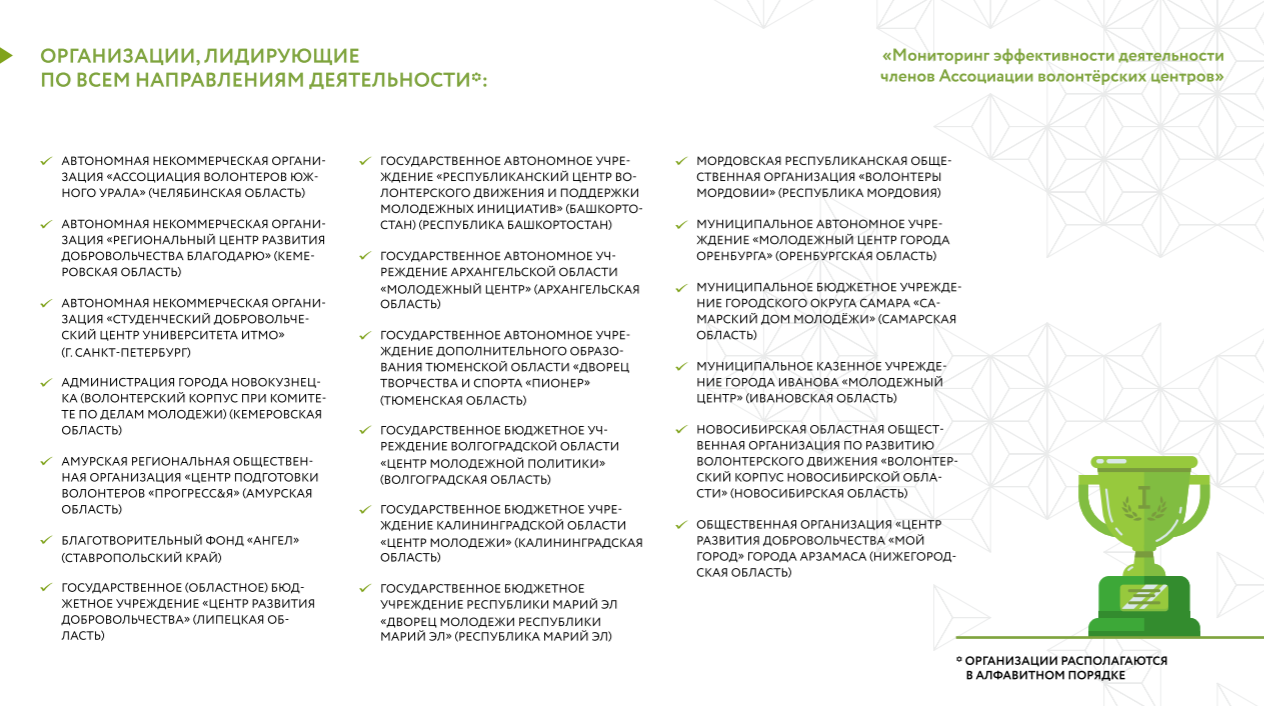 🏆
III-IV квартал 2019 – сертификация в Ассоциации волонтерских центров
Для успешного прохождения сертификации необходимо:
Привести в соответствие структуру муниципальных центров (уже выполнено в 22 муниципальных образованиях);
Включить в должностные инструкции сотрудников муниципальных центров деятельность, связанную с добровольчеством;
Открыть сеть коворкинг-центров для добровольцев.
Спасибо за внимание!
О деятельности Координационного ресурсного центра поддержки добровольческого движения Тюменской области
Темнякова Елена Эдуардовна
– руководитель Центра развития детских общественных инициатив, волонтерства и досуговой занятости ГАУ ДО ТО «Дворец творчества и спорта «Пионер»
г. Тюмень, ул. Челюскинцев, 46, кабинет 301
8(3452)29-03-01
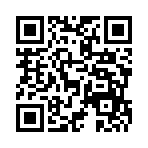 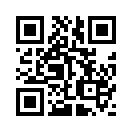 @dobrointmn